«Возможности изучения английского языка через социальные сети»
Подготовили выступление:
Е.А. Днепровская,
 учитель английского языка
Горковенко Анна, учащаяся 10 класса
Актуальность
нашего исследования связана со значительным распространением популярности английского языка и интернета и заключается в необходимости нахождения эффективных путей изучения английского языка через социальные сети.
Объект изучения – социальные сети.
Предмет изучения – изучение английского языка с помощью социальных сетей.
Цель исследования: найти и рассмотреть возможности изучения английского языка через социальные сети.
Задачи исследования
1.  узнать об истории создания социальных сетей и их
 особенностях;
2.   выявить возможности изучения английского языка через социальные сети;
3.сделать выводы по итогам проведённого исследования.
«Социальная сеть»
«Социум» - имеющий отношение к обществу. 
«Сеть» - Совокупность расположенных, рассеянных на какой-нибудь территории и связанных одной системой учреждений, предприятий и лиц.
Популярные социальные сети  в России
YouTube
ВКонтакте
Одноклассники
 Facebook
 Twitter
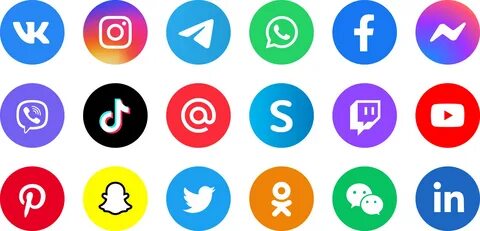 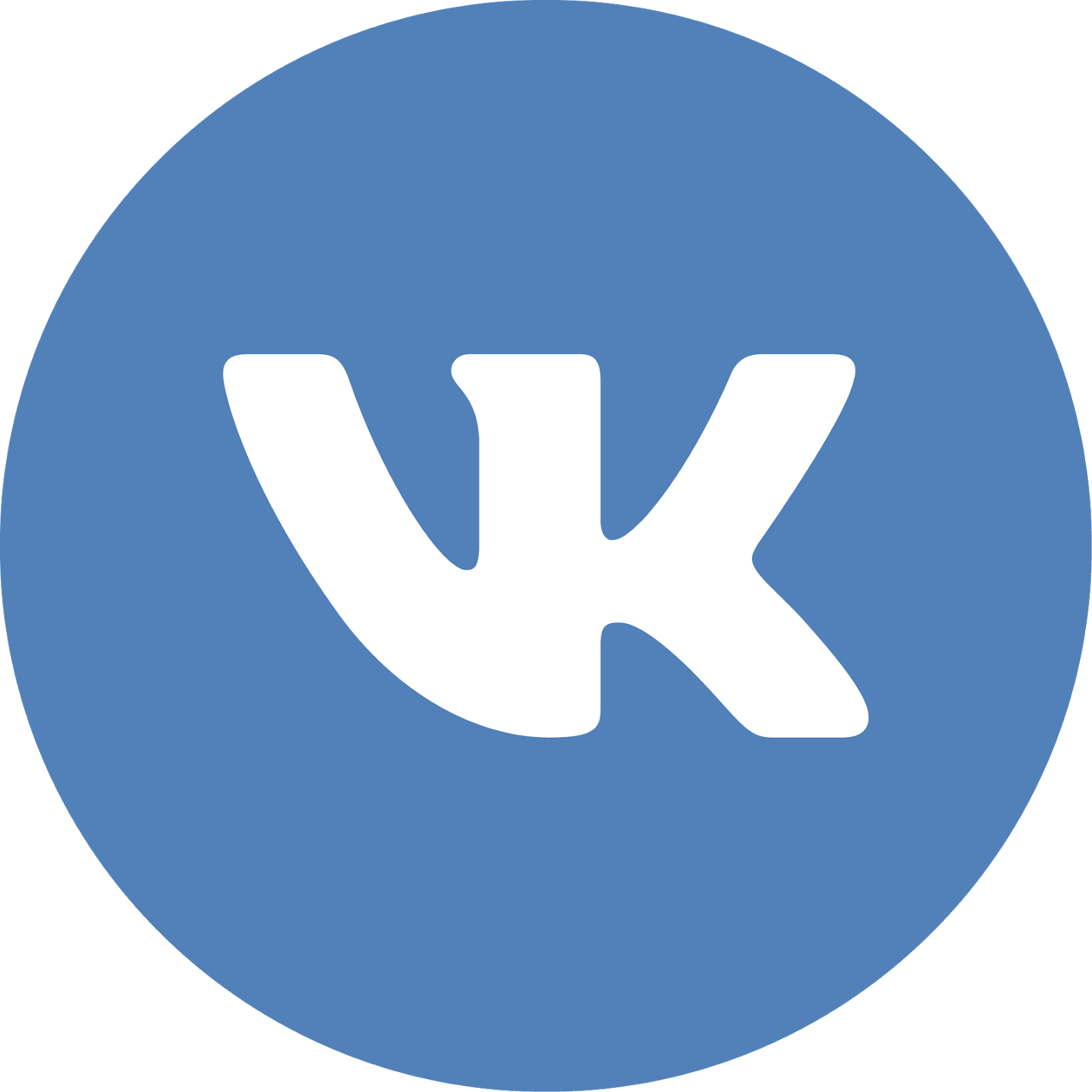 «ВКонтакте»
Movies in English – Фильмы на английском 
«Begin English» Английский язык для всех
 English Рage (Страница на английском)
 English fabulous style (Потрясающий английский стиль)
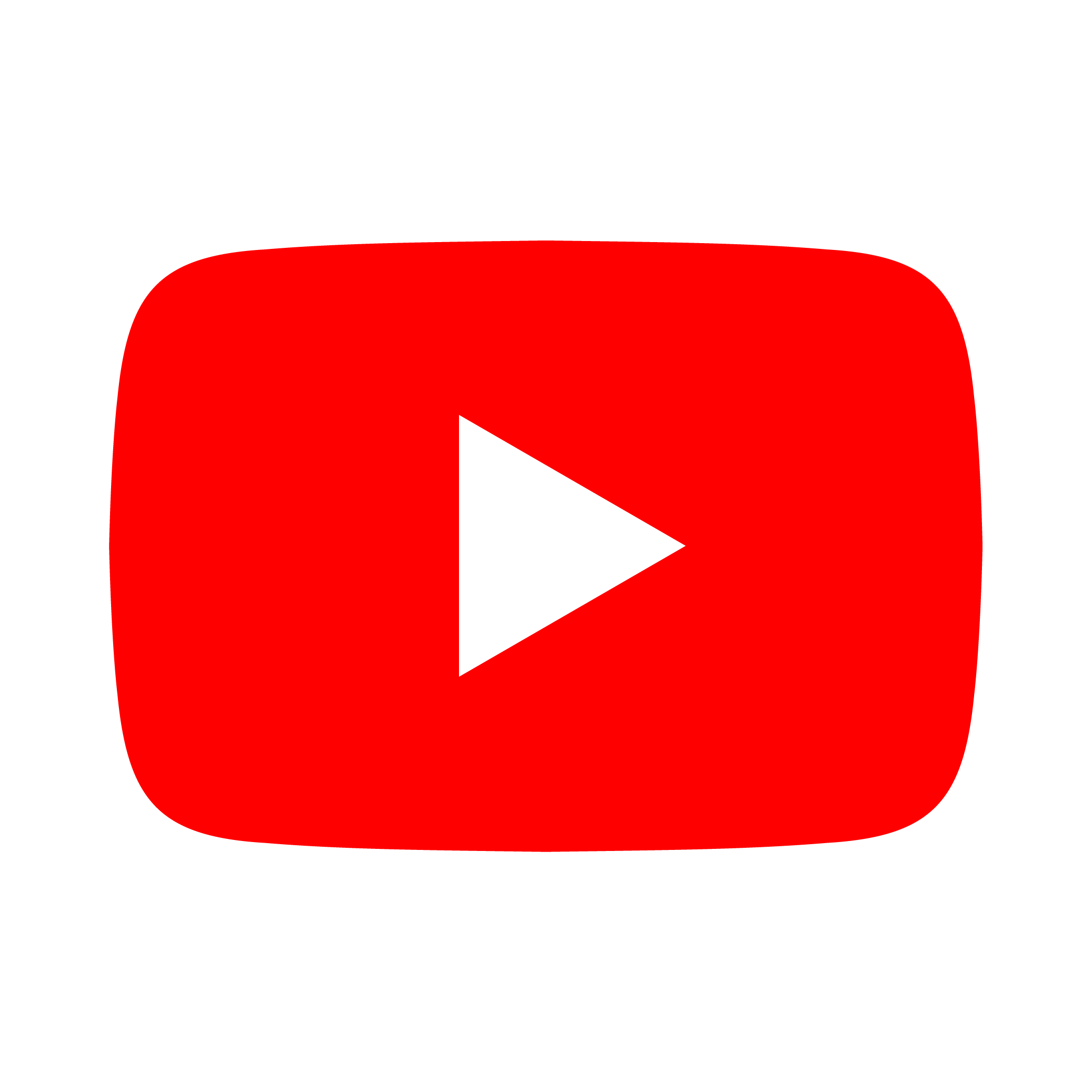 YouTube
Лучшие YouTube каналы по изучению английского языка на русском языке:
Puzzle English 
Английский как по нотам 
Канал Ирины Шипиловой.
Лучшие YouTube каналы для изучения английского языка на английском языке:
English with Jeniffer
BBC Learning English 
Learn English with Steve 
Learn English with Let’s Talk
Instagram
@lazy_english (Английский для ленивых)
@learn_repeat_check (Выучи.Повтори. Проверь)
@englishwithmusic (Английский с музыкой)
@mind_the_difference (Почувствуй разницу)
Плюсы такого типа изучения:
1.В этих группах имеются электронные версии учебников и пособий, которые мы не можем купить по материальным соображениям. Это дает особое преимущество тем, кто занимается самостоятельным и экономным обучением.
2.Также, объявляются регулярные чаты, в которых можно найти, собеседника-иностранца, друга по переписке для повышения уровня знания языка.
3.Огромное количество полезных фраз и выражений, идиом, а также выяснение некоторых нюансов языка, облегчающее дальнейшее его понимание.
4.Множество аудиозаписей, простых и легких, коротких и длинных, развлекательных и познавательных.5.Различные удобные таблицы, ссылки на интересные сайты, выступления и интервью знаменитостей, полезные советы для эффективного изучения английского.
Упражнение на контроль пройденного материала
Рассчитано на 6 класс при прохождении тем «Family members» и «Favourite things». Оно соответствует УМК, составленному М. В Вербицкой, М. Гаярделли, П. Редли, Л. О. Савчук, Forward, Вентана-Граф, 2015
Exercise 4. Create your own Twitter profile. 
Create your nickname (name that you will use on Twitter);
Describe yourself. Write about your family members and things you like and don't like to do. Use the vocabulary that you learnt. Your text should be limited to 160 symbols.
СПАСИБО ЗА ВНИМАНИЕ!